Tables and Graphs
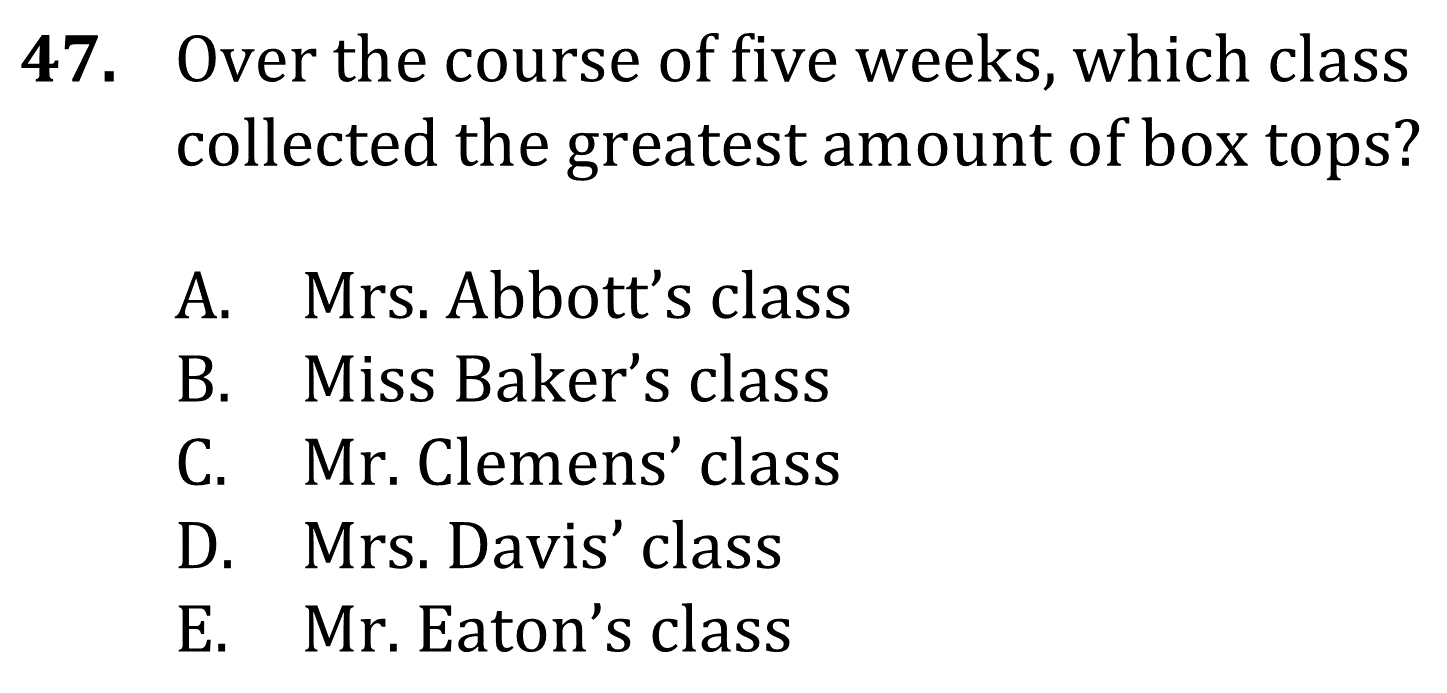 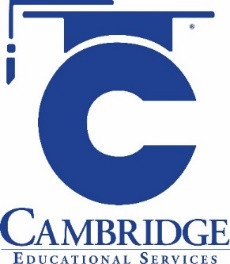 Manipulate and translate data in tables and graphs. 
Level: Intermediate Skill Group: Statistics and Probability
Tables and Graphs
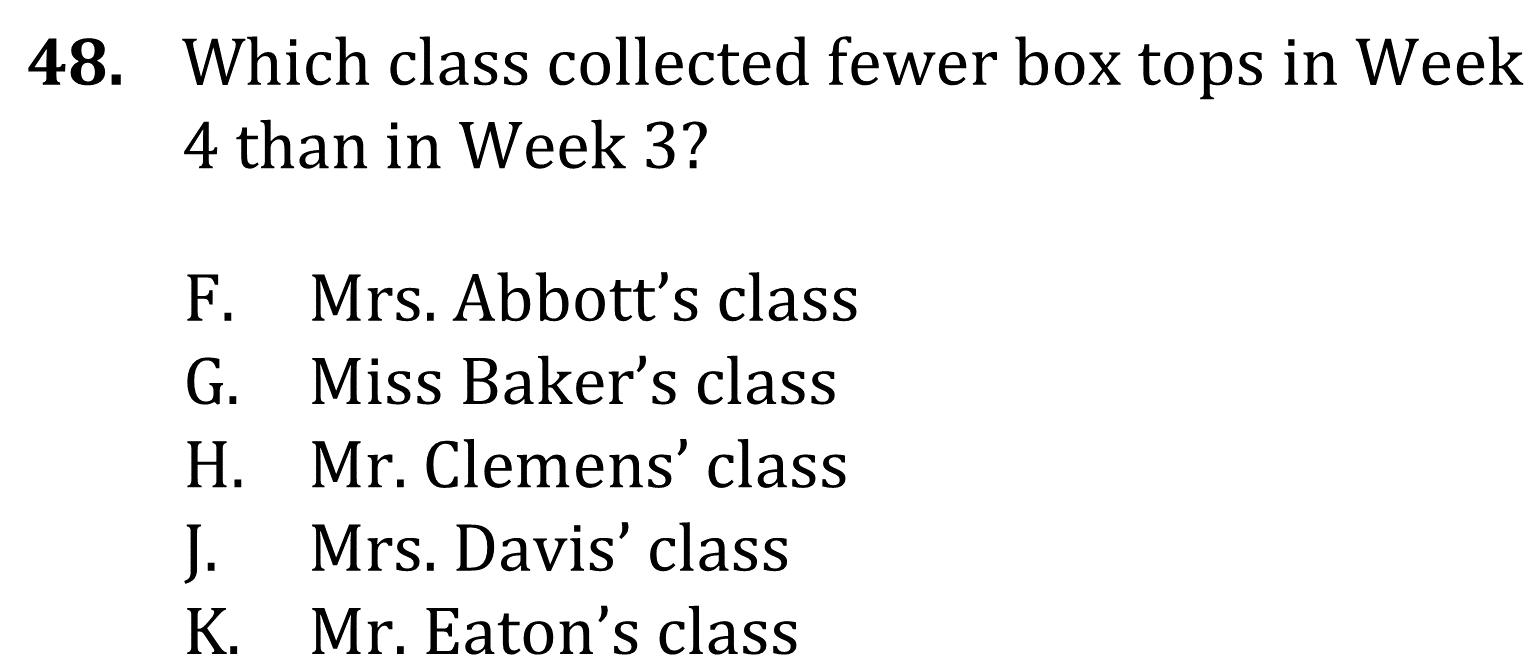 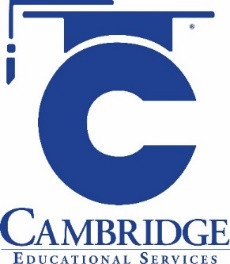 Manipulate and translate data in tables and graphs. 
Level: Intermediate Skill Group: Statistics and Probability
Tables and Graphs
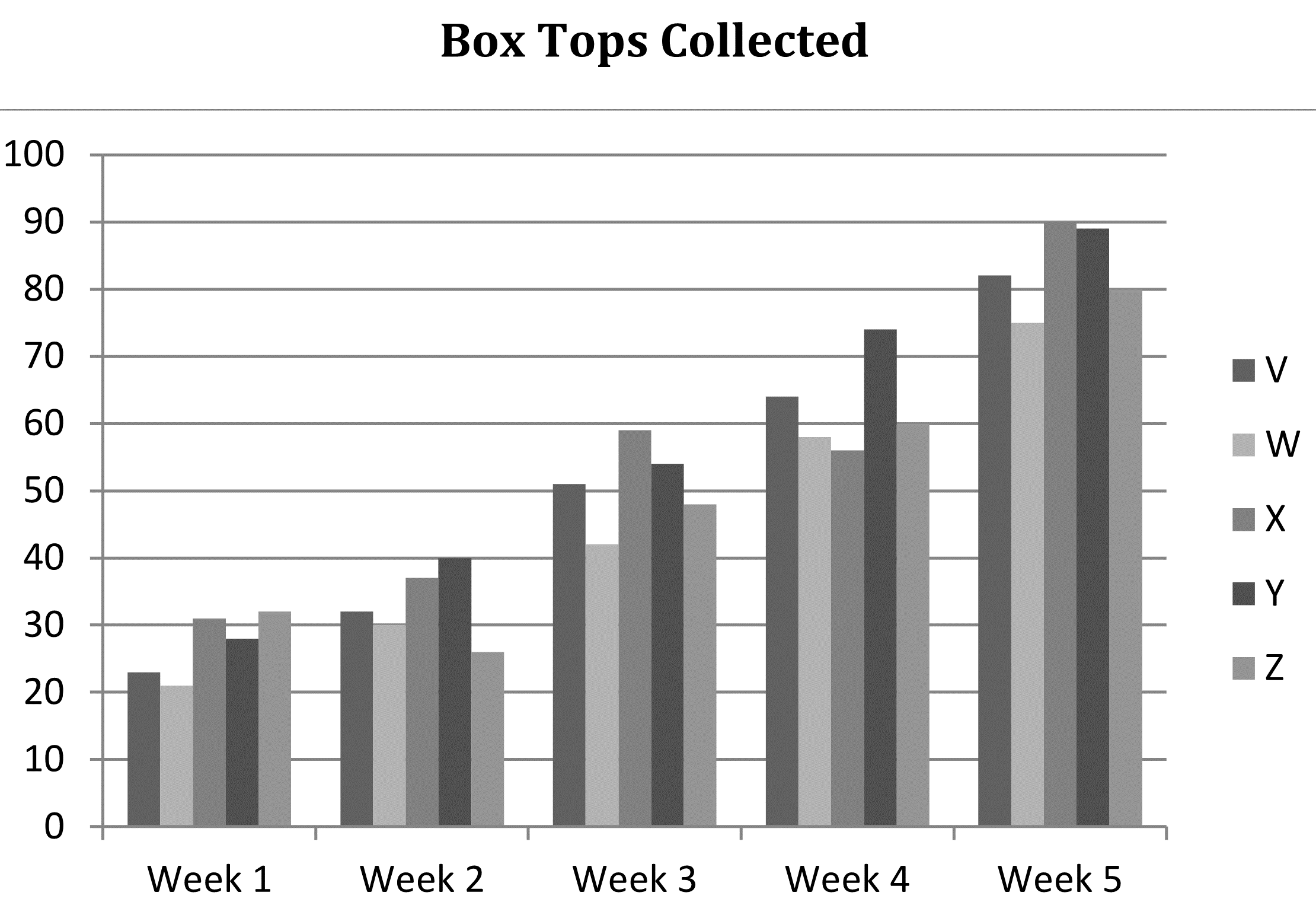 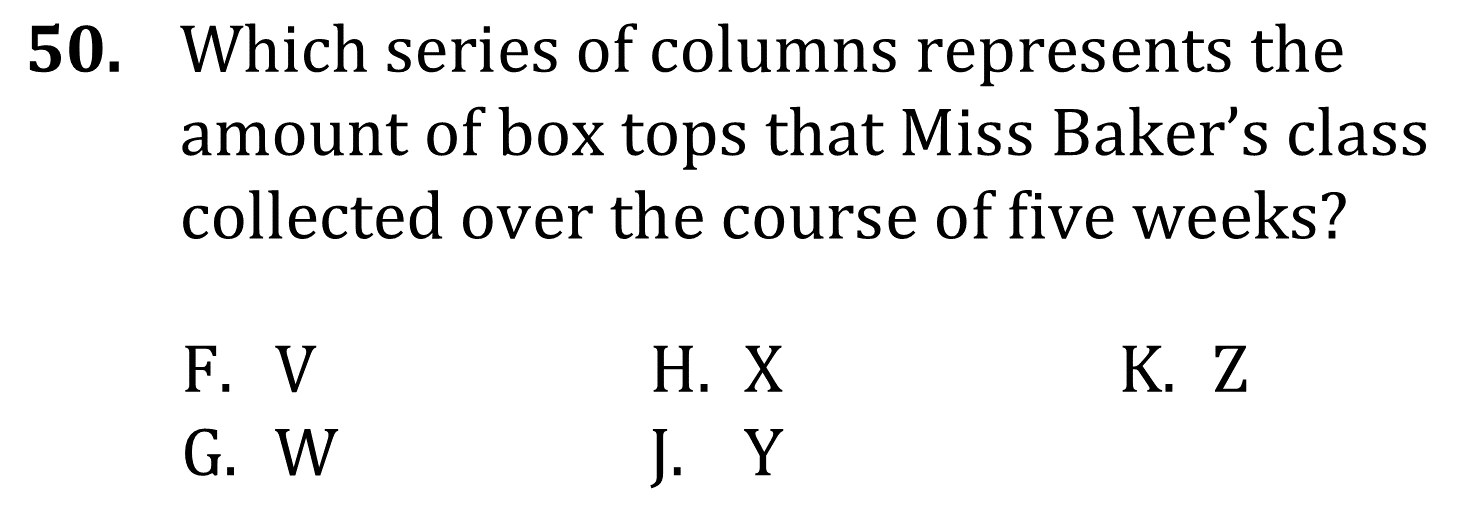 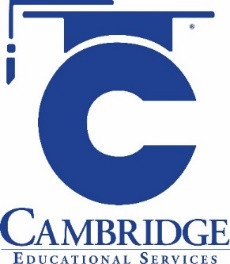 Manipulate and translate data in tables and graphs. 
Level: Intermediate Skill Group: Statistics and Probability
Tables and Graphs
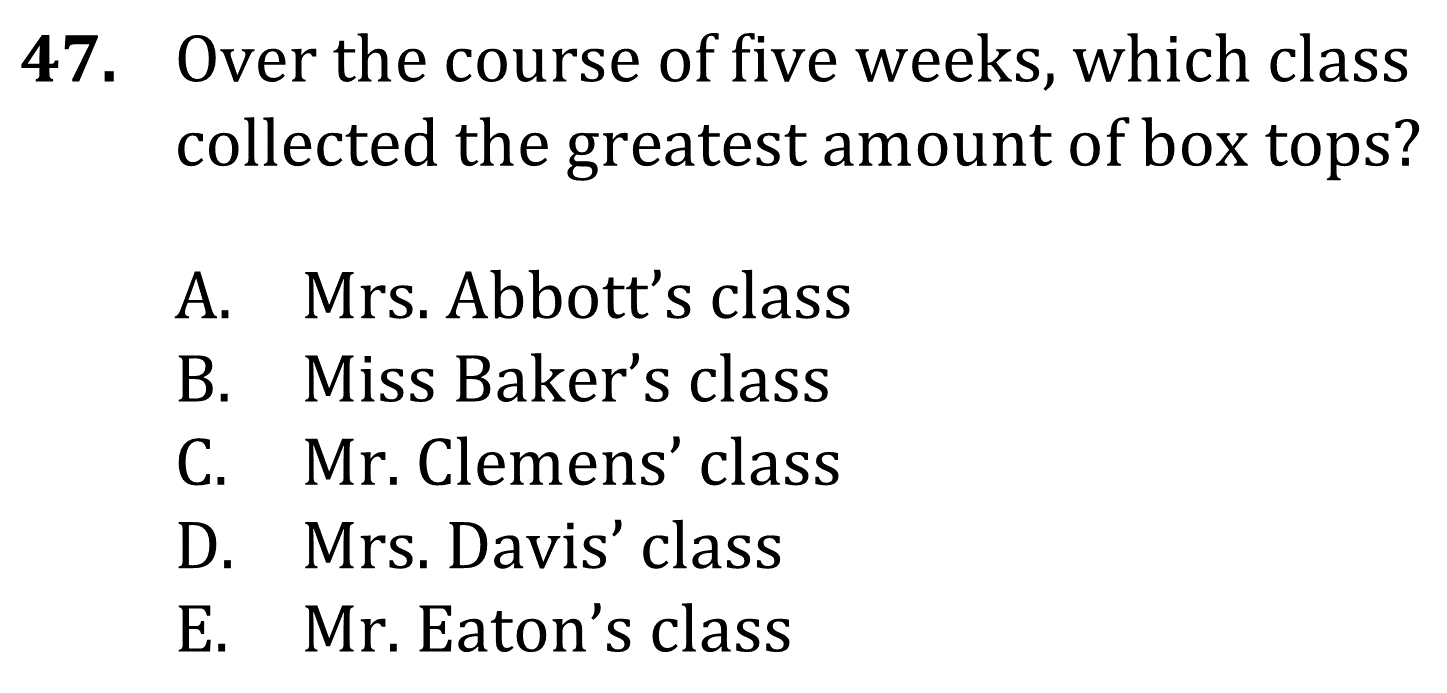 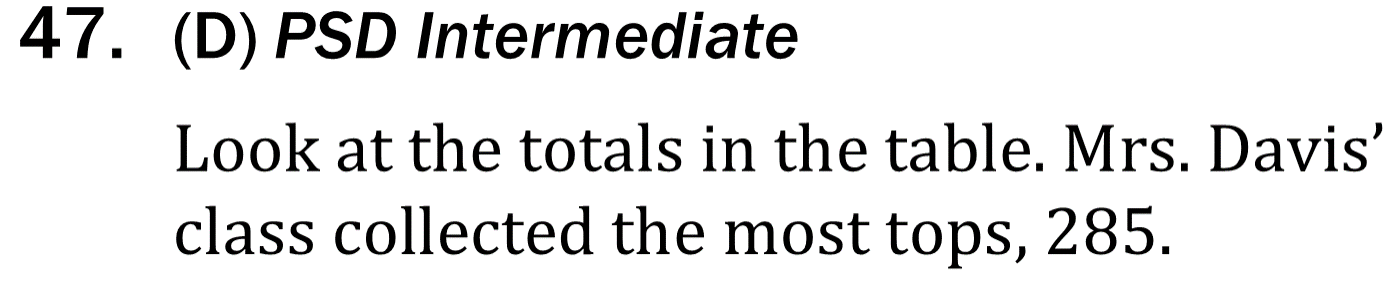 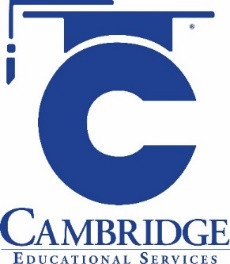 Manipulate and translate data in tables and graphs. 
Level: Intermediate Skill Group: Statistics and Probability
Tables and Graphs
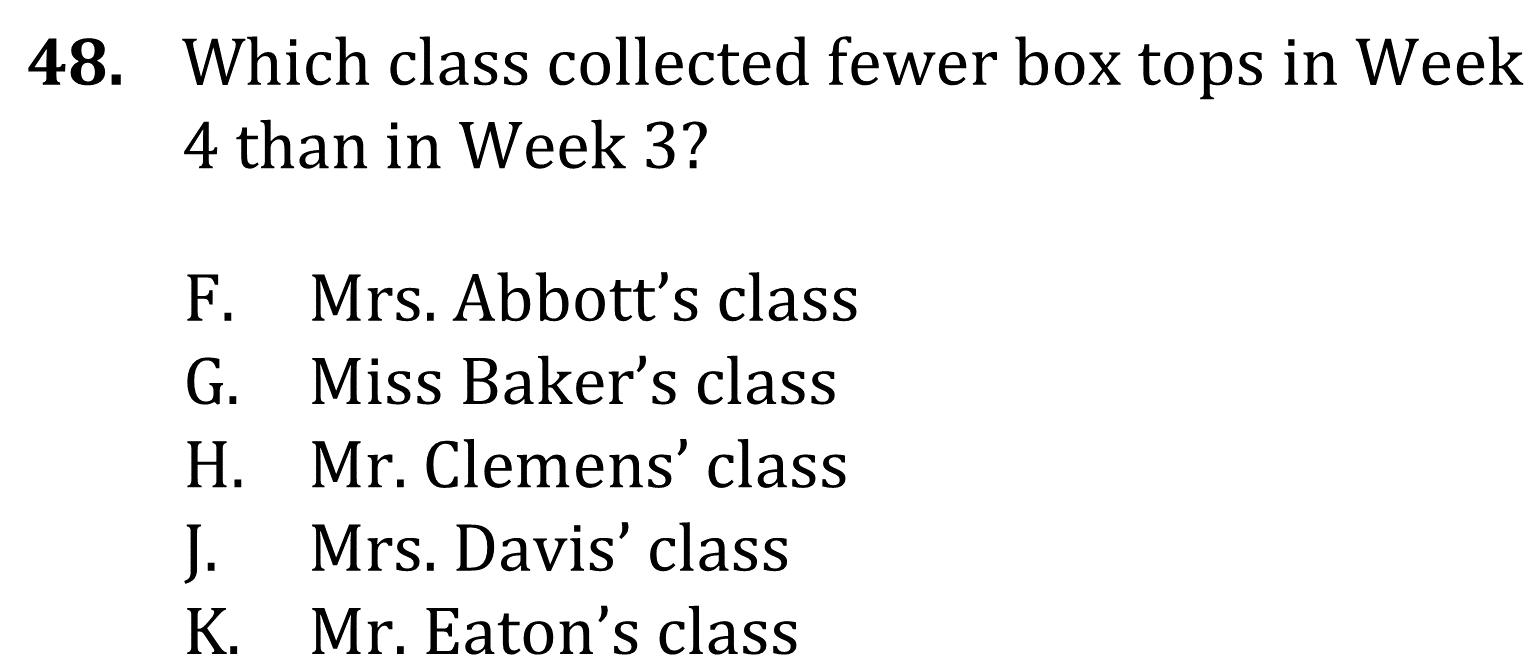 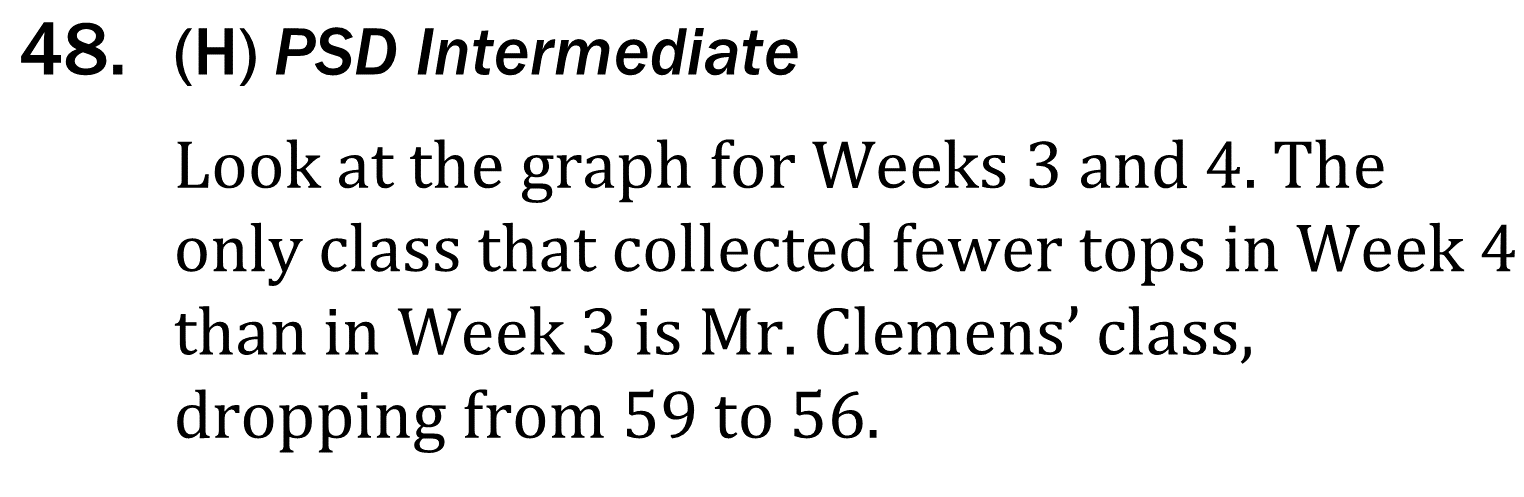 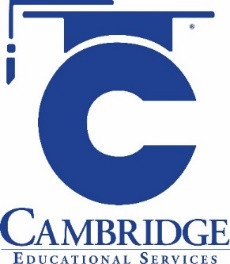 Manipulate and translate data in tables and graphs. 
Level: Intermediate Skill Group: Statistics and Probability
Tables and Graphs
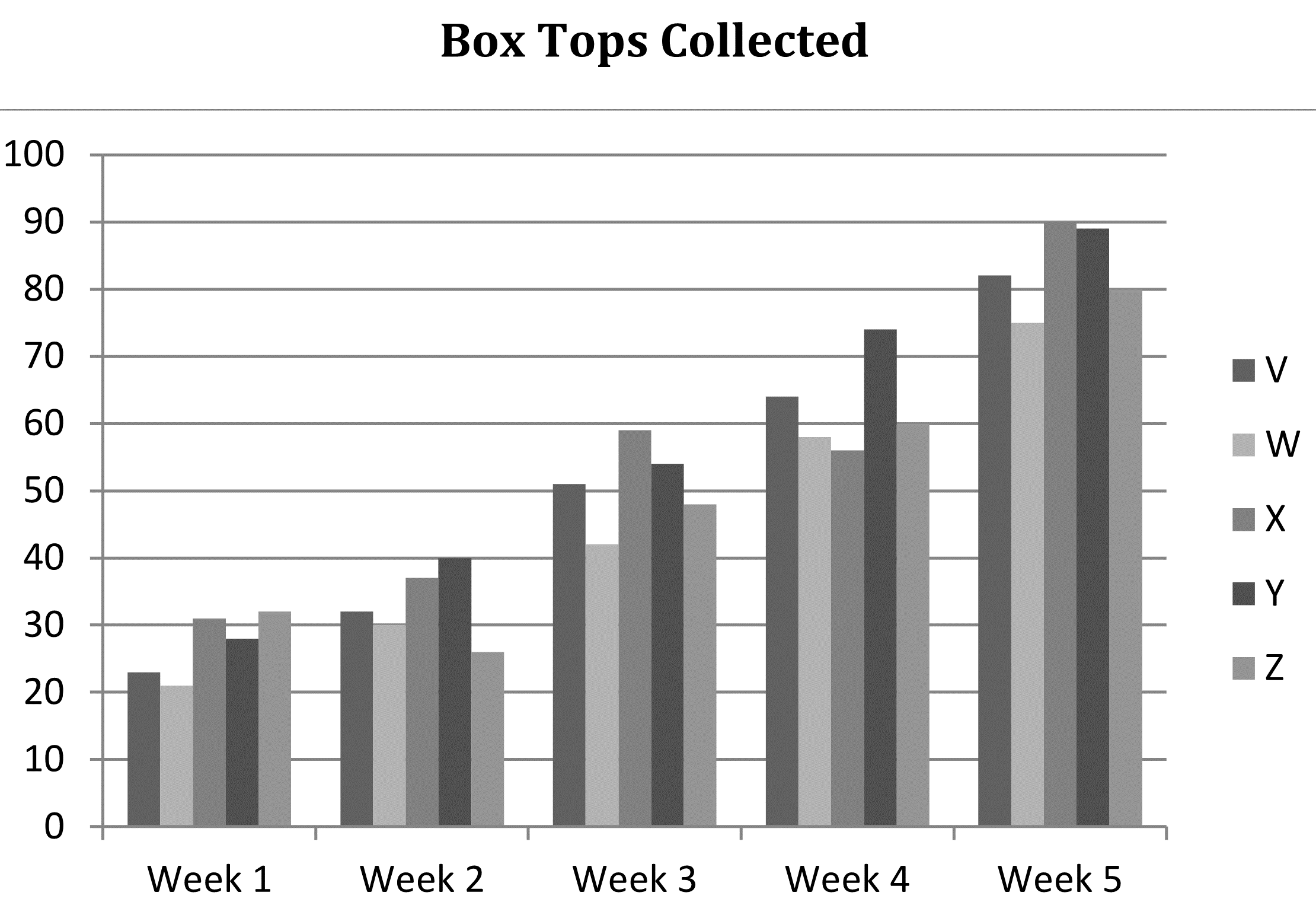 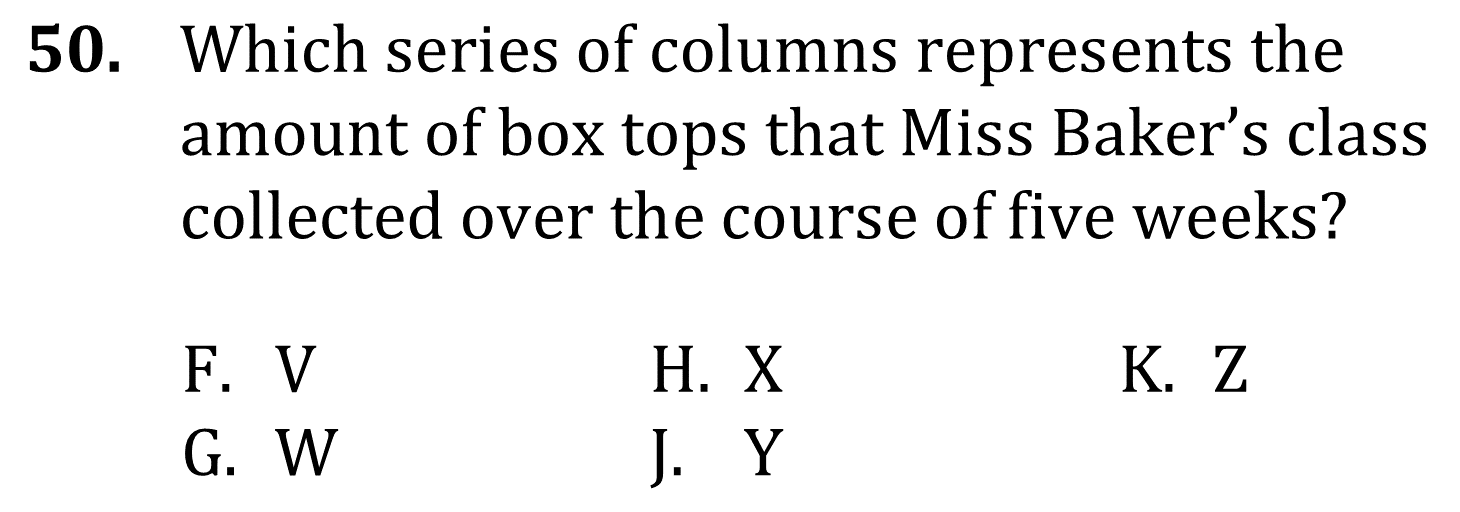 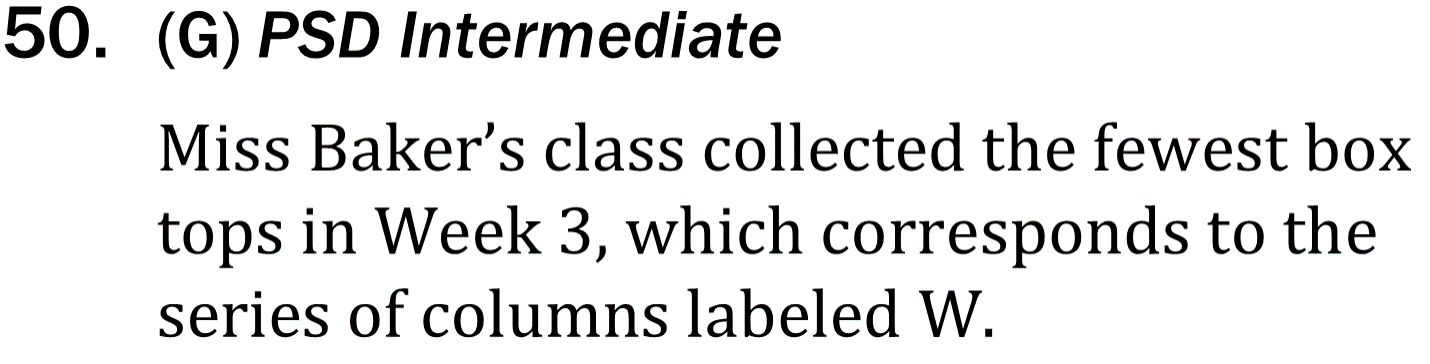 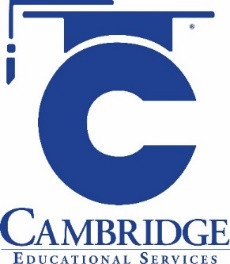 Manipulate and translate data in tables and graphs. 
Level: Intermediate Skill Group: Statistics and Probability